CEOS Coastal Observations Applications Services & Tools (COAST): Phase 1 Report & Phase 2 Implementation as Ad Hoc Team
Paul DiGiacomo, NOAA, COAST Co-Chair
Raj Kumar, ISRO, COAST Co-Chair

CEOS Plenary 2020
4.3 CEOS-COAST
22 October 2020
10/15/2020
‹#›
CEOS Coastal Observations Applications Services & Tools (COAST)
CEOS Coastal Observations and Applications Study Team (CEOS-COAST): Initiated at 33rd CEOS Plenary to define a CEOS Coastal Strategy and facilitate engagement with key international stakeholders 
Bridging land and aquatic observations within CEOS, helping to integrate across multiple CEOS entities and domains, both thematic and technical. 
Leveraging CEOS Systems, services and interoperability approaches, including the CEOS Analysis Ready Data (ARD) framework already demonstrated for terrestrial and oceanic applications. 
Facilitating the broader utilization of Earth observations for greater societal benefits within coastal zones and enhancing CEOS engagement with external stakeholders such as GEO, IOC/GOOS, UN Environment, WMO and the UN Decade of Ocean Science for Sustainable Development (2021-2030). 
COAST Study Team Approach: 
Virtual monthly+ meetings
Collaborative offline document and project work via GoogleDocs
CEOS SIT Side Event and Technical Workshop Session
Numerous briefings to partners, collaborators and stakeholders
‹#›
10/15/2020
CEOS Plenary 2020
CEOS Coastal Observations Applications Services & Tools (COAST)
COAST Team Members:
CEOS COVERAGE: Jorge Vazquez (JPL), Vardis Tsontos (JPL)
CEOS Executive Officer: Kerry Sawyer (NOAA)
CEOS SEC Support: George Dyke, Matt Steventon (Symbios)
CEOS Systems Engineering Office (SEO): Brian Killough (NASA)
CEOS VCs: Ed Armstrong (JPL), SST-VC; Eric Leuliette (NOAA), OST-VC
CEOS WGCapD: Nancy Searby, Lauren Childs-Gleason (NASA)
CEOS WGClimate: Albrecht von Bargen (DLR-DE), Joerg Schultz (EUMETSAT)
CEOS WGCV: Philippe Goryl (ESA)
CEOS WGISS: Rob Woodcock (CSIRO)
CEOS WG Disasters: David Green (NASA), David Borges (NASA)
CEOS SDG AHT: Flora Kerblat (CSIRO)
CNES: Aurelien Carbonniere
CSIRO: Janet Anstee
ESA: Jérôme Benveniste
EUMETSAT: Estelle Obligis
European Commission: Astrid-Christina Koch, Fabienne Jacq
GEO AquaWatch Initiative: Steve Greb (Univ of Wisconsin)
GEO Blue Planet Initiative: Emily Smail (UMD), Leah Segui
GEO Secretariat: Douglas Cripe
Geoscience Australia: Stephen Sagar
ISRO: Rashmi Sharma, Raj Kumar (Co-Chair)
JAXA: Osamu Ochiai, Ko Hamamoto
NASA: Laura Lorenzoni (OCR-VC)
NOAA: Paul M. DiGiacomo (Co-Chair); Merrie Beth Neely (Project Manager)
USGS: Steve Labahn (LSI-VC)
‹#›
10/15/2020
CEOS Plenary 2020
CEOS Coastal Observations Applications Services & Tools (COAST)
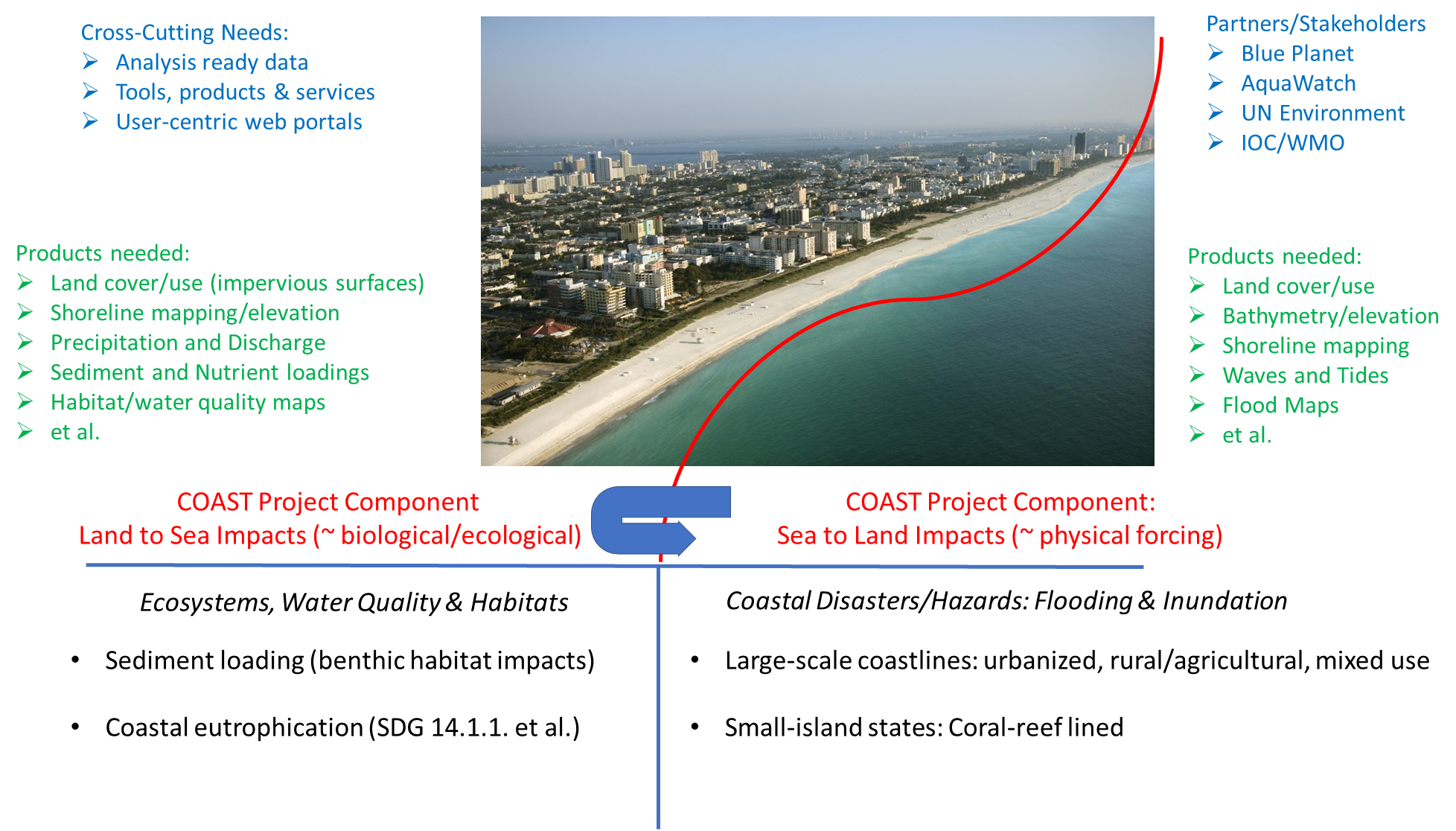 ‹#›
10/15/2020
CEOS Plenary 2020
CEOS Coastal Observations Applications Services & Tools (COAST)
COAST Project: Phases, Milestones and Schedule
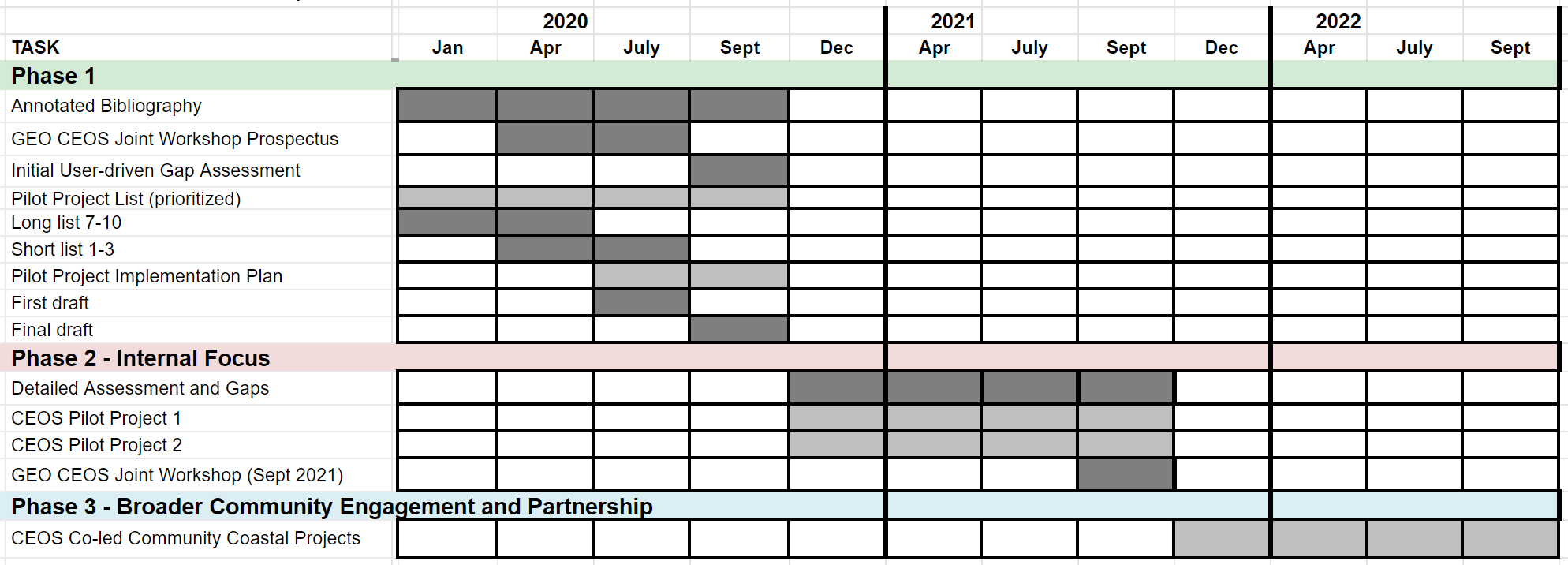 ‹#›
10/15/2020
CEOS Plenary 2020
CEOS Coastal Observations Applications Services & Tools (COAST)
COAST Project: Phases, Milestones and Schedule
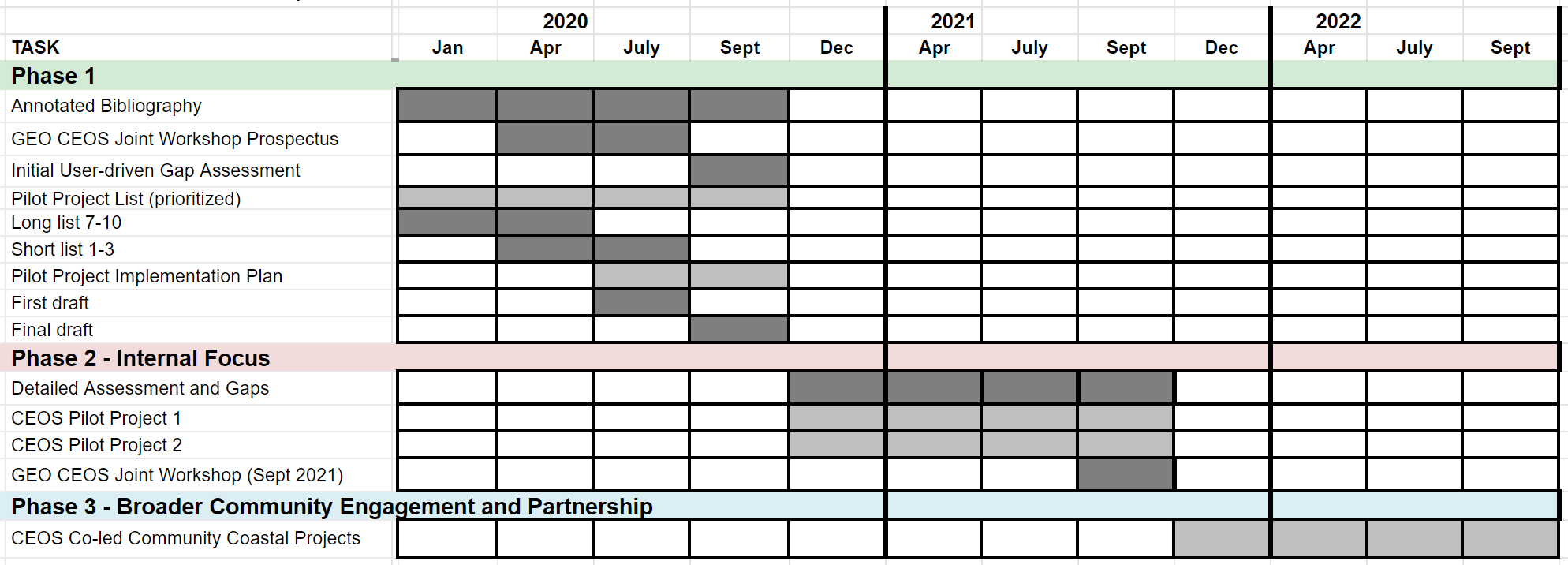 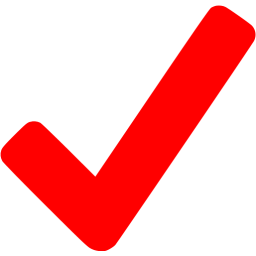 ‹#›
10/15/2020
CEOS Plenary 2020
CEOS Coastal Observations Applications Services & Tools (COAST)
Summary of COAST Phase 1 Deliverables 
(Status as of 30 September 2020)
⮚	Established - CEOS-COAST website: http://ceos.org/ourwork/ad-hoc-teams/ceos-coast/ 
⮚	Completed – Annotated COAST Bibliography; available at CEOS-COAST website
⮚	Completed – Compilation of COAST-related projects/activities; pending for CEOS-COAST website
⮚	Completed – draft satellite data requirements inventory for SDG 14.1.1a (coastal eutrophication)
⮚	Completed - Phase 2 Pilot project components, priorities and sites identified
⮚	Delivered  – Draft CEOS-COAST Phase 1 White Paper #1: “Sea to Land Impacts: User Needs, 
		Observations, and Services”
⮚	Delivered  – Draft CEOS-COAST Phase 1 White Paper #2: “Land to Sea Impacts: User Needs, 
		Observations, and Services”
⮚	Delivered  – Draft CEOS-COAST Phase 1 White Paper #3: “Cross-Cutting Tools, Systems and Services” 
⮚	Pending  – COAST Phase 2 Implementation Plan (now in draft, final to be delivered by December 2020)
⮚	Pending  – COAST AHT ToR (now in draft review)

NB: On hold due to COVID: Planning for Joint GEO-CEOS COASTAL Workshop (~Summer 2020; now TBD)
‹#›
10/15/2020
CEOS Plenary 2020
CEOS Coastal Observations Applications Services & Tools (COAST)
Delivery of Coastal Strategy Documents for CEOS

CEOS-COAST Phase 1 White Paper #1: “Sea to Land Impacts: User Needs, Observations, and Services”
CEOS-COAST Phase 1 White Paper #2: “Land to Sea Impacts: User Needs, Observations, and Services”
CEOS-COAST Phase 1 White Paper #3: “Cross-Cutting Tools, Systems and Services”
‹#›
10/15/2020
CEOS Plenary 2020
CEOS Coastal Observations Applications Services & Tools (COAST)
Delivery of Coastal Strategy Documents for CEOS

CEOS-COAST Phase 1 White Paper #1: “Sea to Land Impacts: User Needs, Observations, and Services”
CEOS-COAST Phase 1 White Paper #2: “Land to Sea Impacts: User Needs, Observations, and Services”
CEOS-COAST Phase 1 White Paper #3: “Cross-Cutting Tools, Systems and Services” 

Focusing on user needs & integration, technology transfer & capacity building 

Facilitating broader utilization of EO data for societal benefits within coastal zones, and foster CEOS engagement
     w/key stakeholders including GEO, IOC/GOOS, UN Environment, WMO and the UN Ocean Decade
Trans-boundary approaches required: Coupling of processes/phenomena across the land-sea interface
Integration of multi-sensor, multi-parameter satellite observations (physical and biological/biogeochemical)
Integration of satellite and in situ observations (in future: adding model output/forecasts to the portfolio)
Trans-disciplinary approaches required: Integration across environmental data, along with social sciences data
Leverage mature/emerging data products, tools & services, and build capacity from developed to developing regions
		> Transition products – initially via regional project demonstrations then to global implementation
		> Ensure interoperability – through use of consistent standards, best practices, Analysis Ready Data (ARD)
		> Usage of cloud-based processing/knowledge hubs (CEOS Earth Analytics Interoperability Lab) to build capacity
‹#›
10/15/2020
CEOS Plenary 2020
CEOS Coastal Observations Applications Services & Tools (COAST)
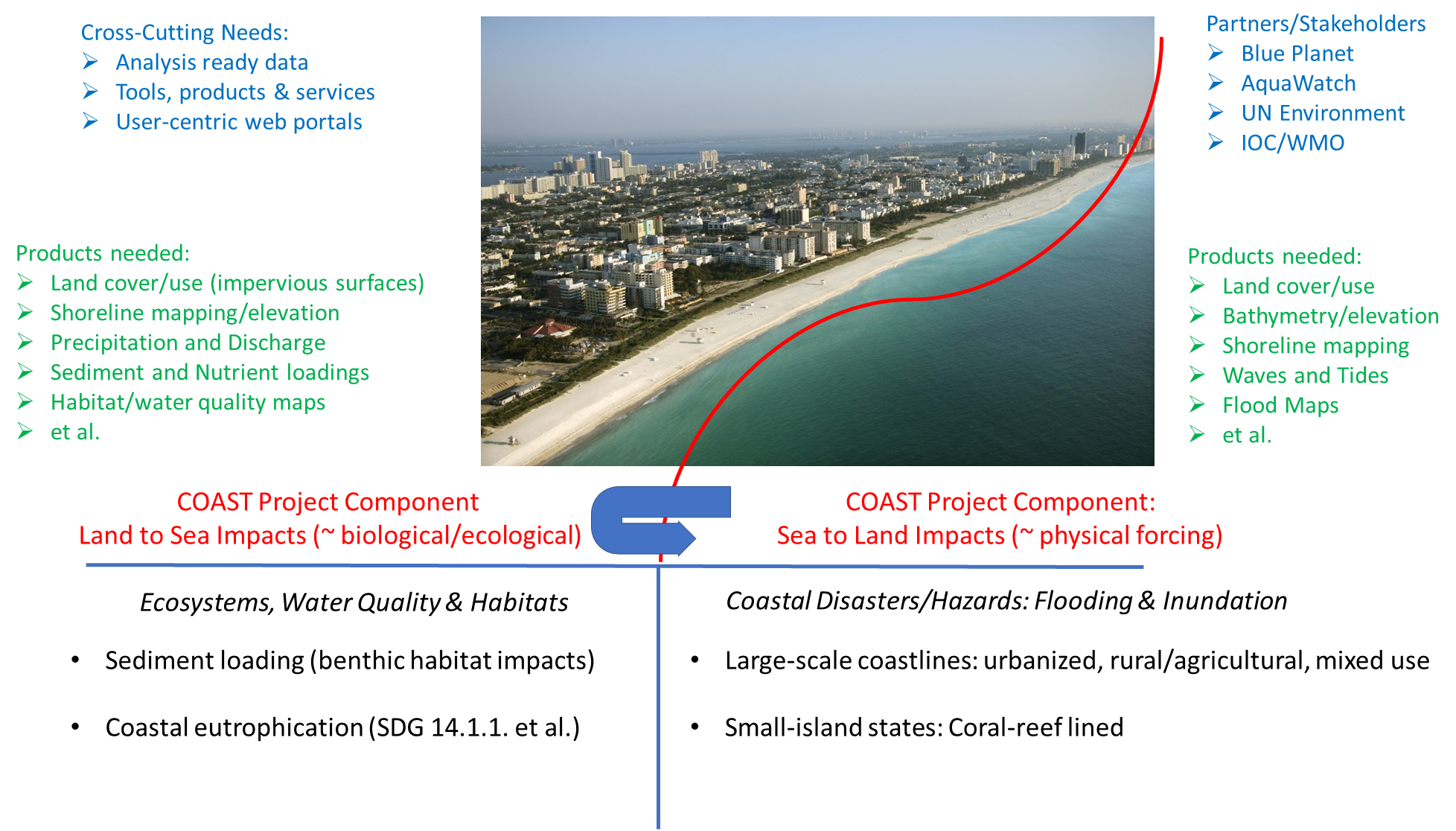 ‹#›
10/15/2020
CEOS Plenary 2020
Coordination Group for Meteorological Satellites - CGMS
Pursuant to CGMS-47 WMO-WP-13: Satellite-Derived Coastal Bathymetry
Key issues of relevance to CGMS:
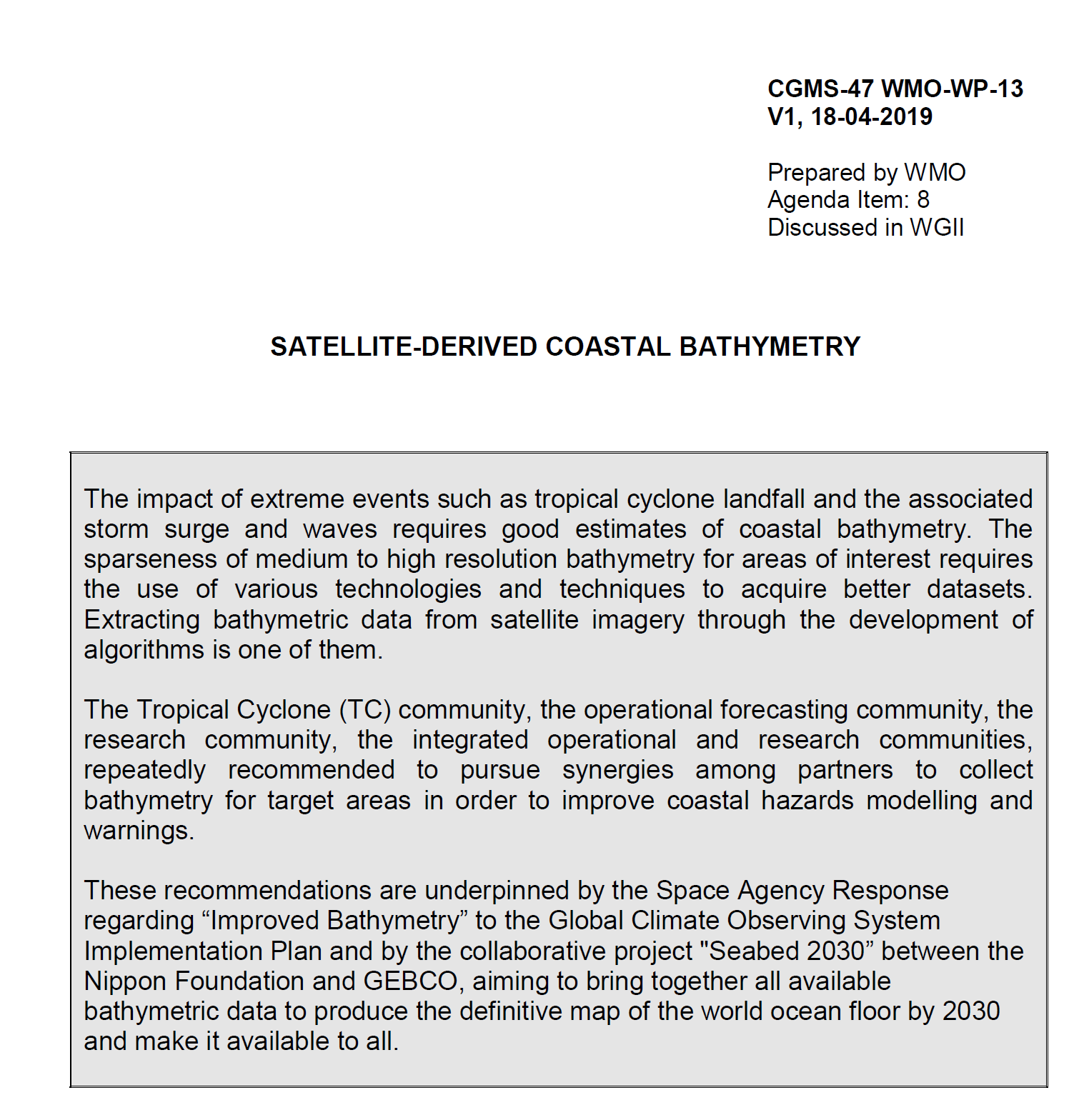 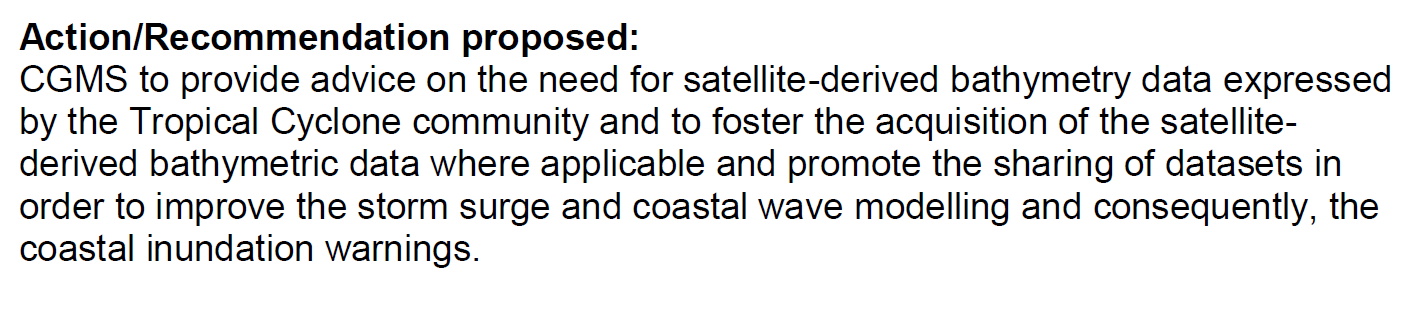 Slide: ‹#›
xxx
Bathymetry from NOAA Multi-Spectral Ocean Color Satellite Measurements
Depth (m)
density
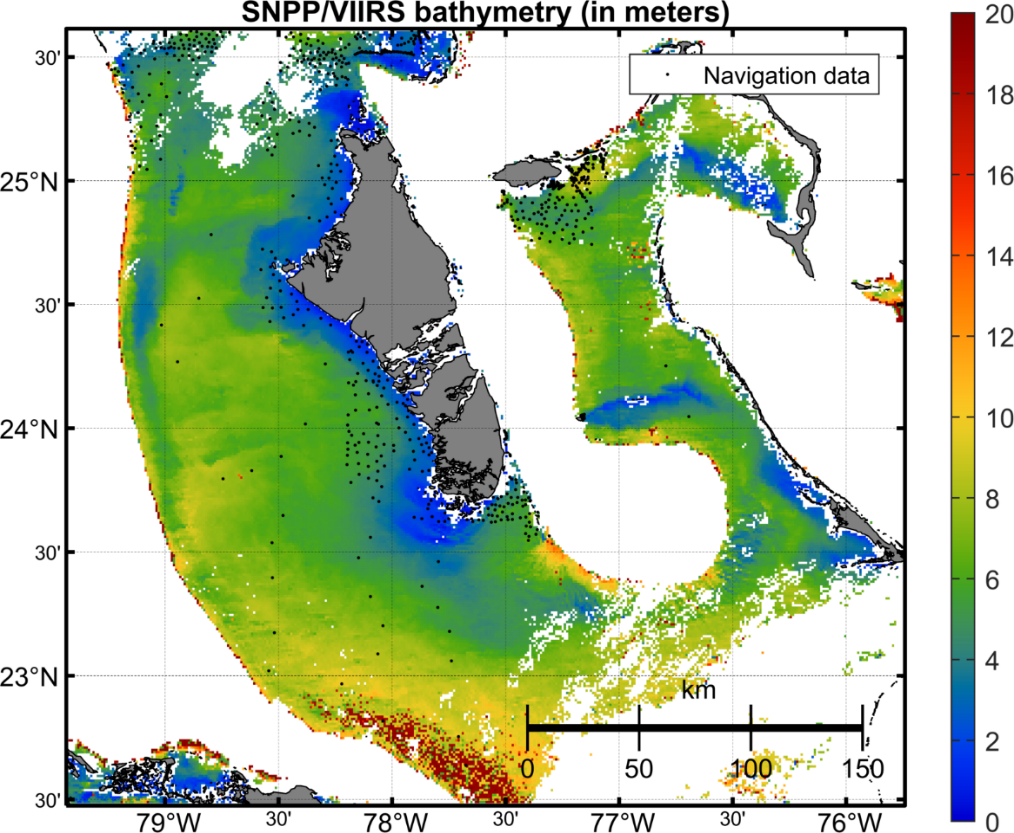 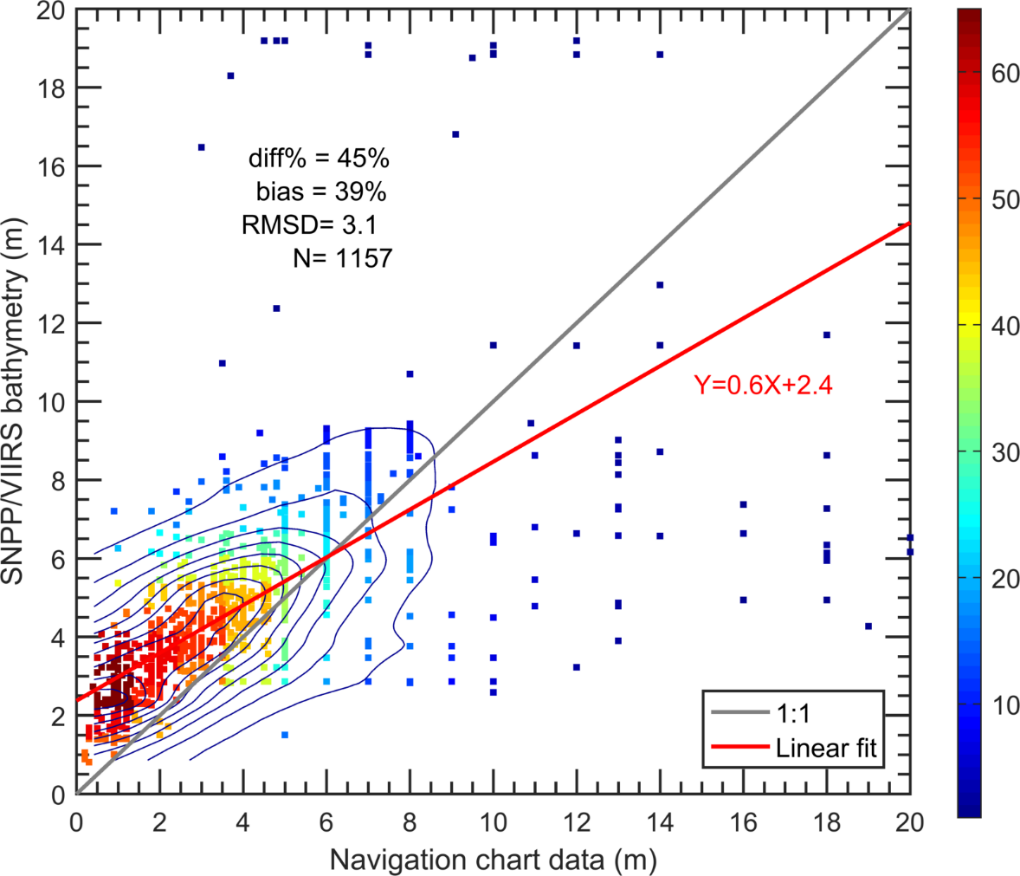 Bahamas
Validation of satellite-derived and Navigation Chart data (sampling locations are indicated in the map), showing useful data from VIIRS.
Bathymetric map is derived from VIIRS-SNPP ocean color data, using the newly developed spectral optimization algorithm.
Jianwei Wei & Menghua Wang, 
NOAA Ocean Color Team
COAST Pilot Site: Bay of Bengal
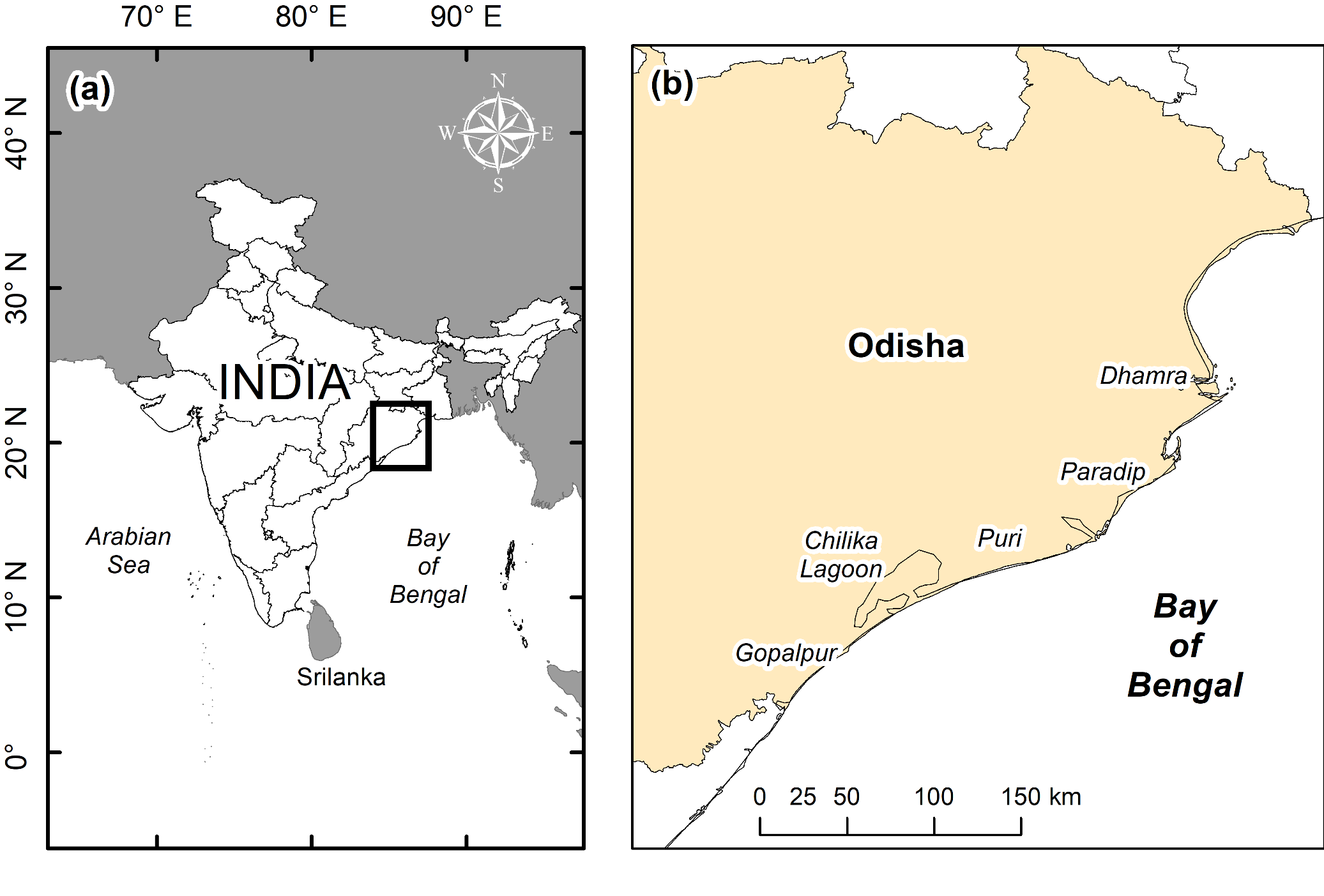 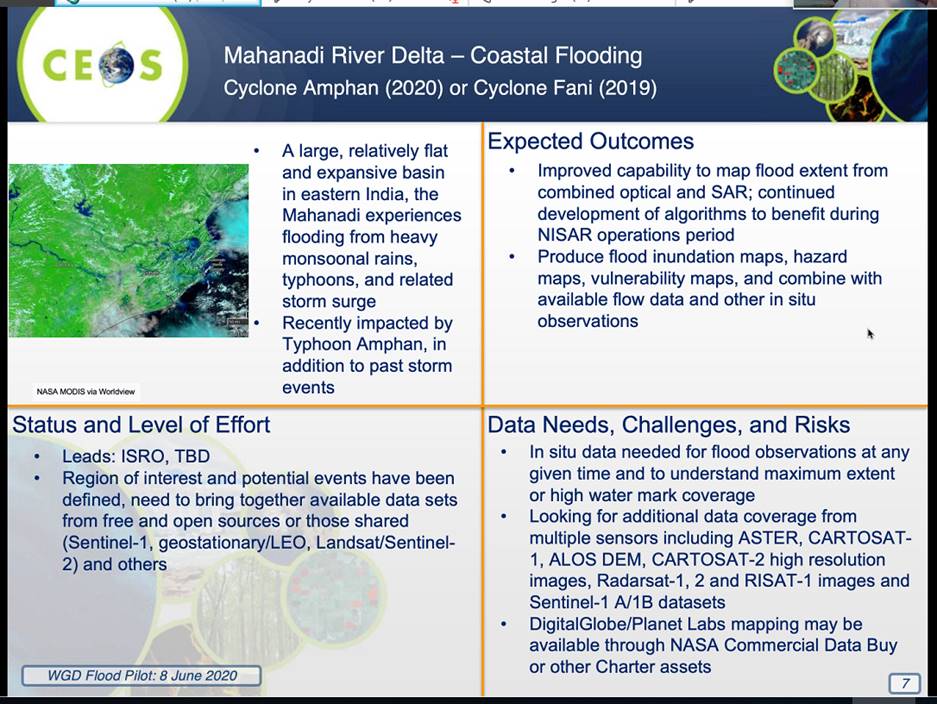 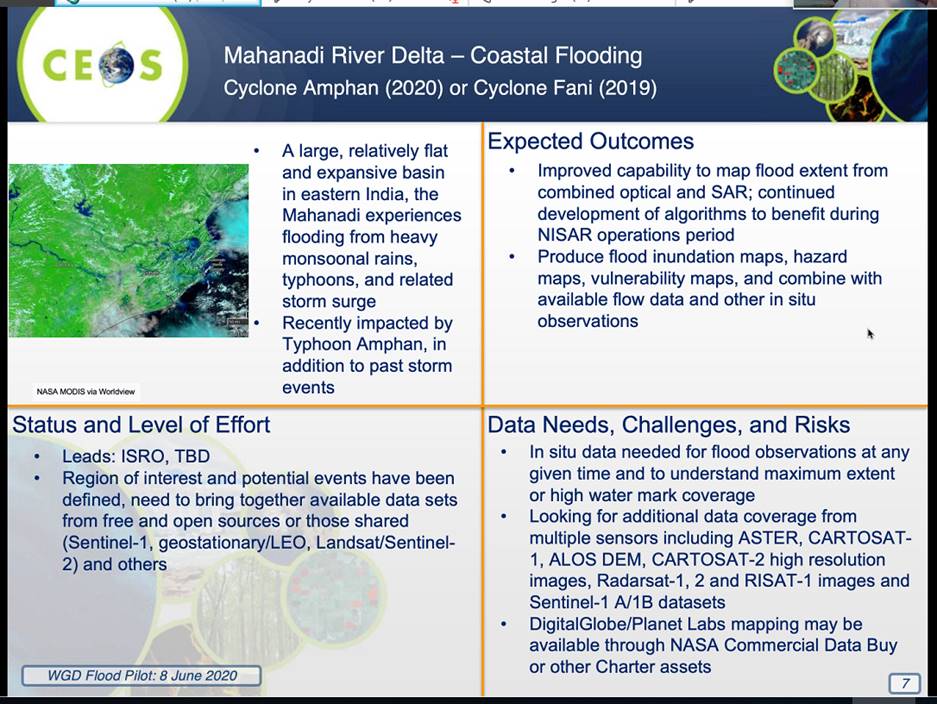 CEOS Coastal Observations &Applications Study Team: COAST
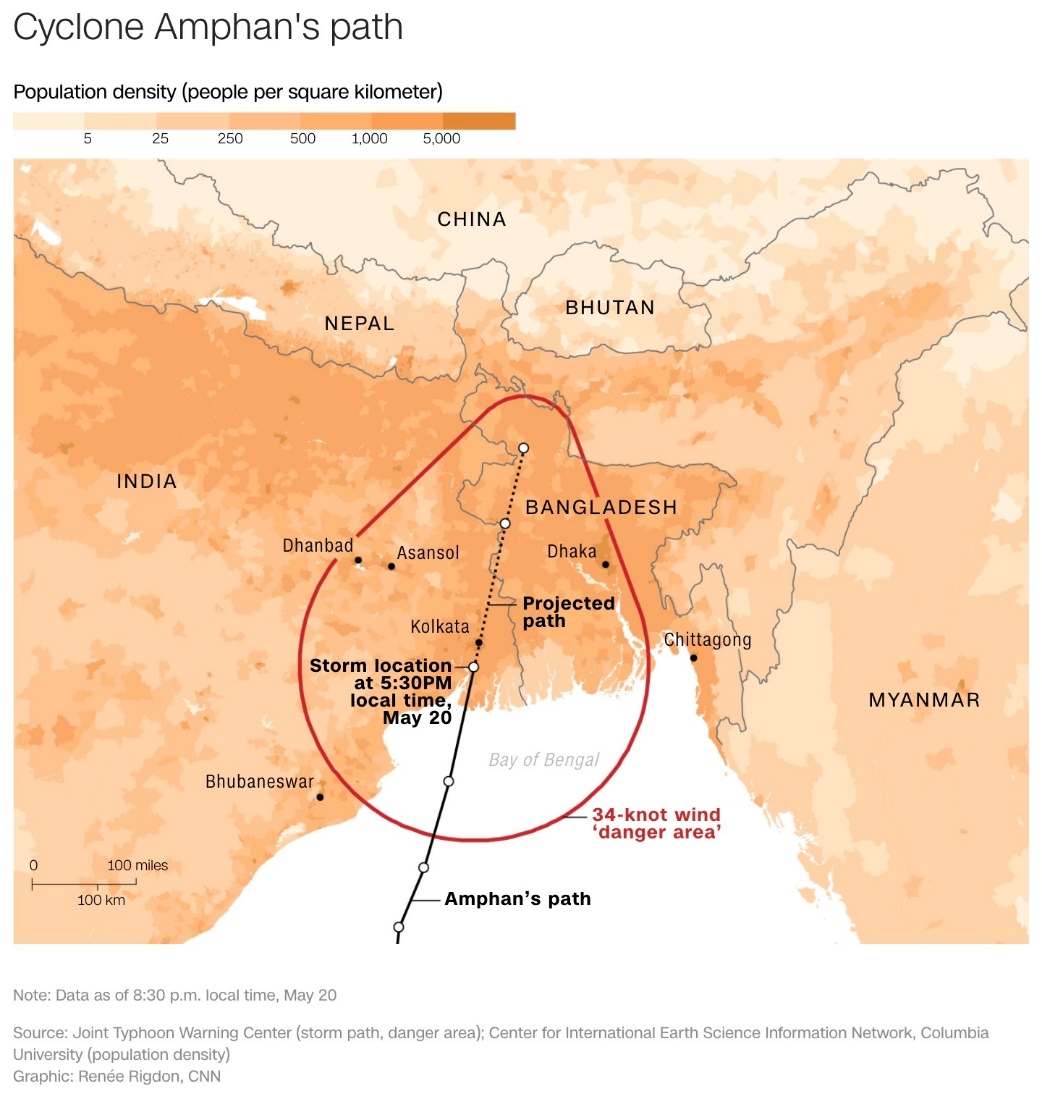 Anticipated COAST Pilot Locations
 
Continental:
Odisha/Bay of Bengal
Coastal Virginia/Chesapeake Bay
West Coast of Africa
Rio de la Plata region (TBD)

Small Island Nations:
Caribbean: Bahamas, Puerto Rico (TBD)
Pacific: Tahiti et al. (TBD)
Other sites pending
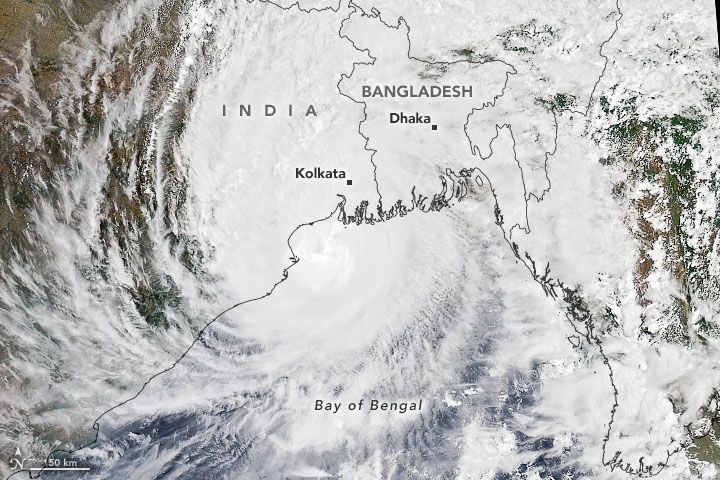 ‹#›
10/15/2020
CEOS Plenary 2020
CEOS COAST Architecture Mind Map
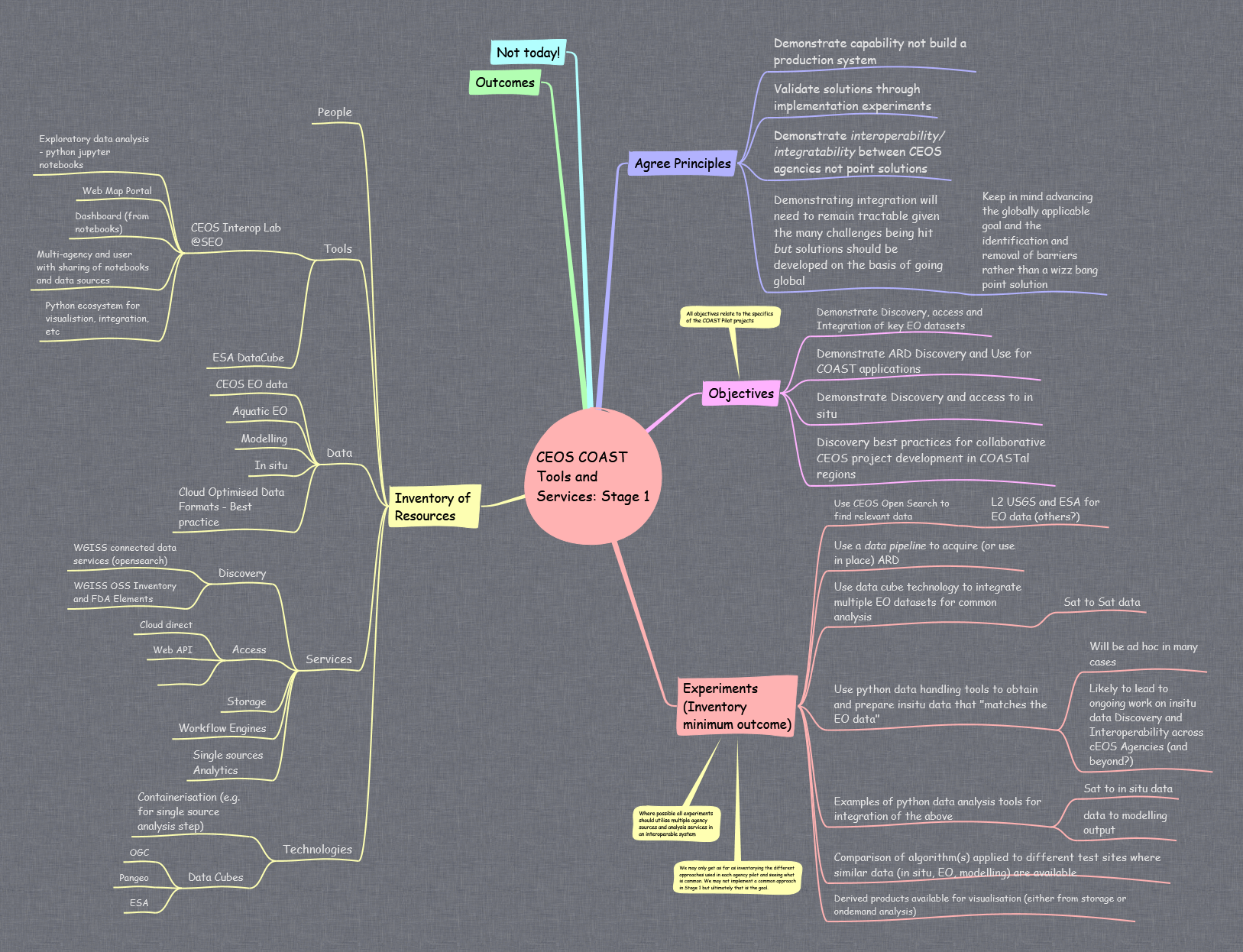 ‹#›
10/15/2020
CEOS Technical Workshop 2020
CEOS COAST Architecture Mind Map
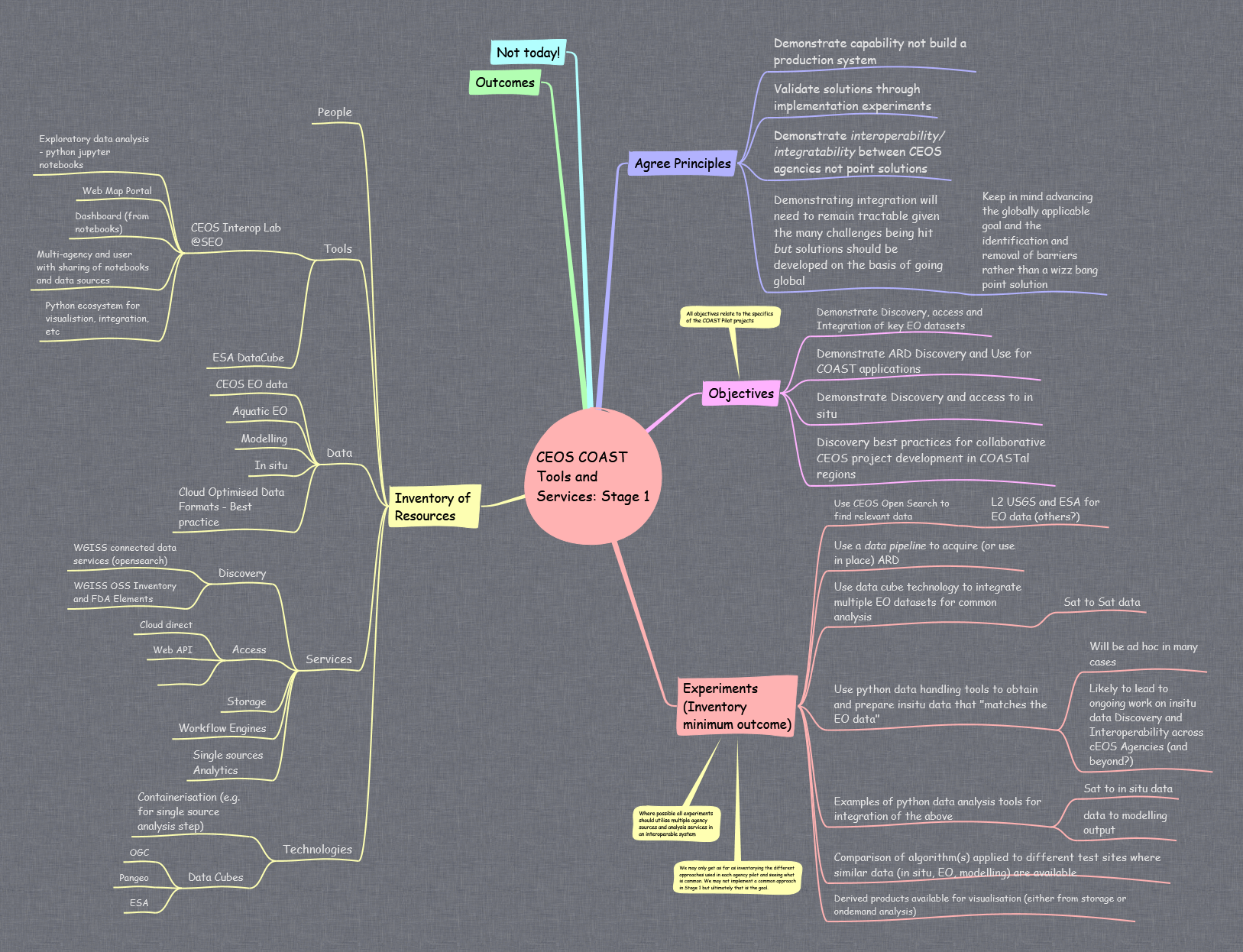 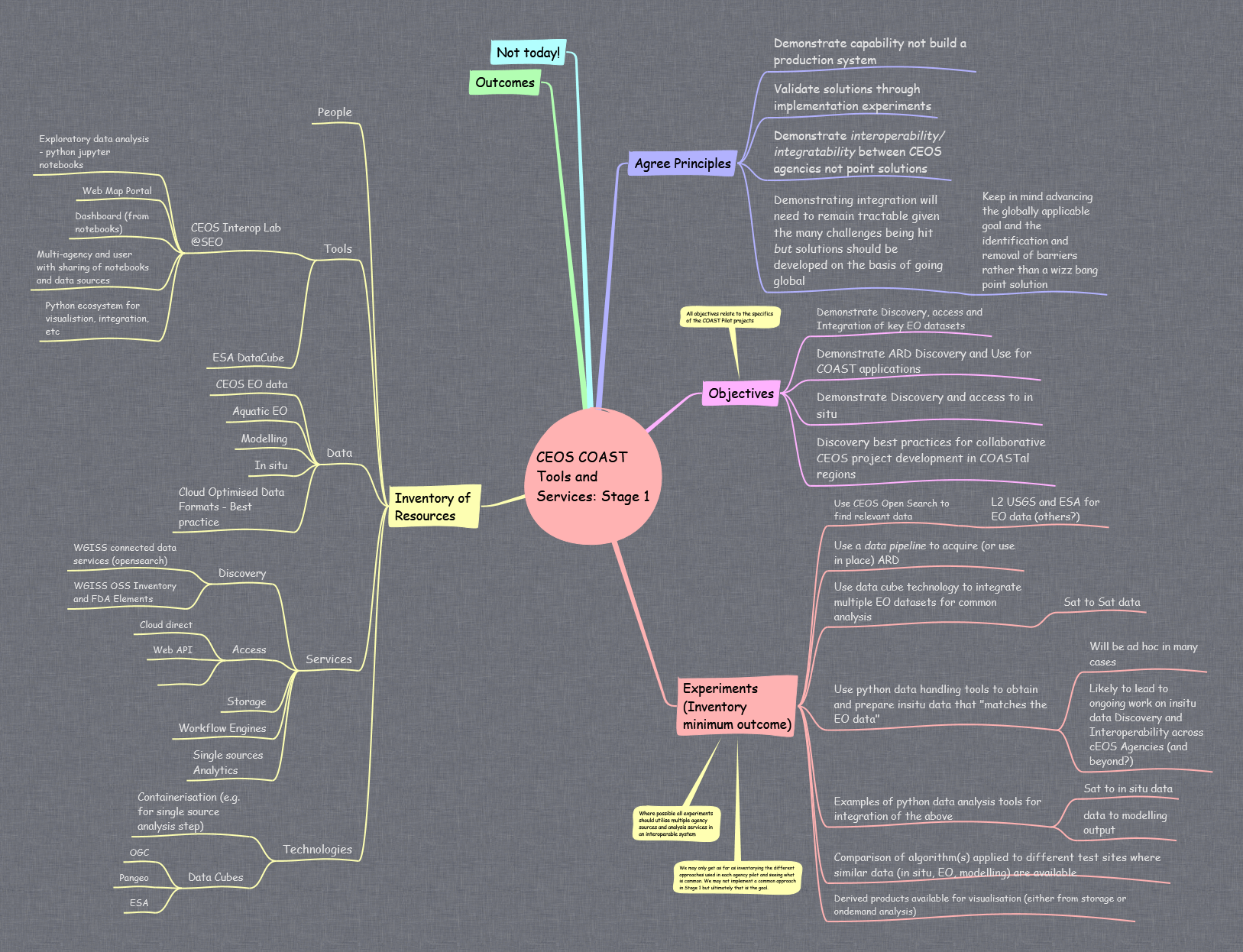 ‹#›
10/15/2020
CEOS Technical Workshop 2020
CEOS Coastal Observations &Applications Study Team: COAST
Summary and Request to Continue COAST as Ad Hoc Team for 2 years (2021-2022)
 
Recognize: That the COAST Team has made significant progress to date, including meeting and exceeding its initial deliverables as identified in its Phase 1 work plan for 2020
Endorse: That COAST has identified a compelling strategy with high impact/priority user needs and opportunities that CEOS can readily address via COAST
Decision: Requesting continuation of COAST activities through Sept 2022 as CEOS-AHT; Final Terms of Reference & Phase 2 Implementation Plan will be delivered by Dec 2020
Decision: Requesting CEOS submit COAST as a submission to the U.N. Ocean Decade to address international coastal stakeholder needs through its global implementation
‹#›
10/15/2020
CEOS Plenary 2020
CEOS Coastal Observations &Applications Study Team: COAST
Thank You!
‹#›
10/15/2020
CEOS Plenary 2020
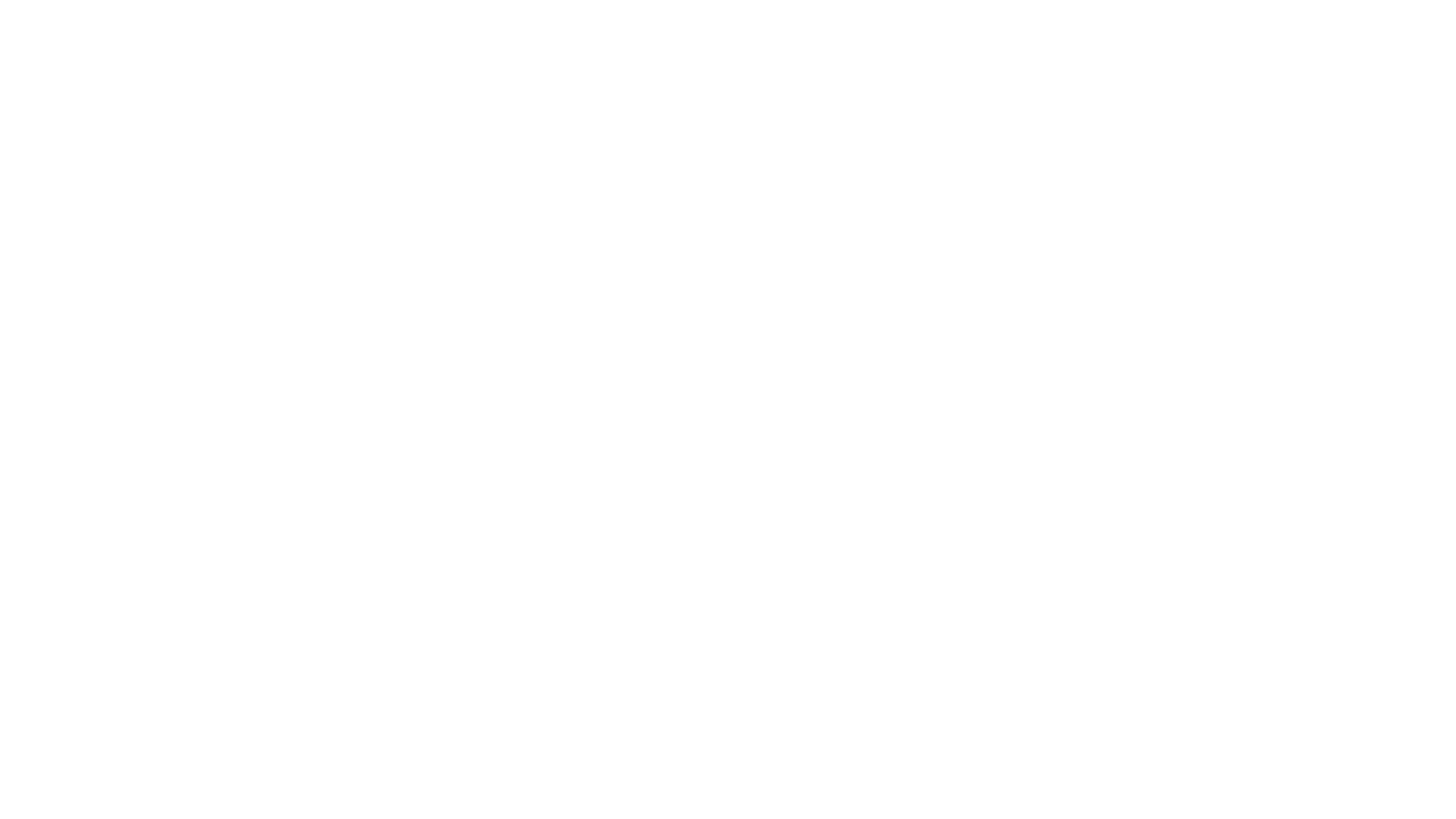 2nd International Operational Satellite Oceanography Symposium (OSOS-2) Virtual Meeting, 25-27 May 2021
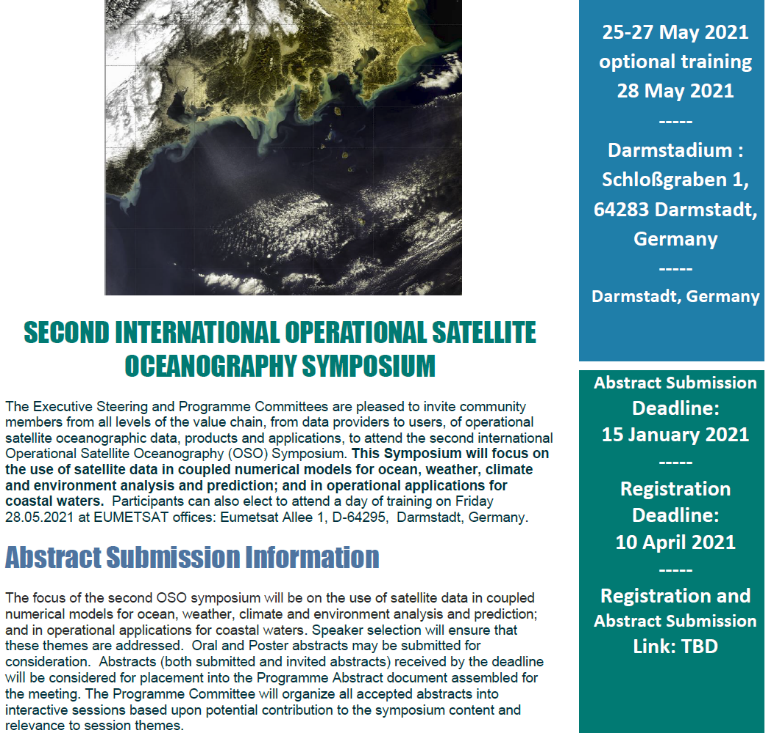 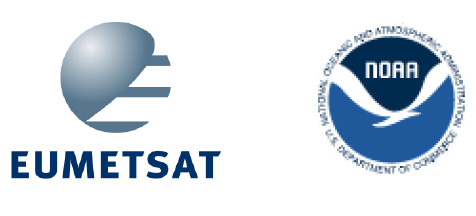